On the size of dissociated bases
Raphael YusterUniversity of HaifaJoint work with
Vsevolod Lev University of Haifa
Dissociated bases
2
3
Is it true that all maximal dissociated subsets of a given finite set in an abelian group are of about the same size?
The following two theorems give a satisfactory answer:
4
Why is this a satisfactory answer:
Since the standard basis is a maximal dissociated subset of the set {0,1}n , comparing Theorems 1 and 2 we conclude that:
 Theorem 2 is sharp in the sense that the logarithmic factors cannot be dropped or replaced with a slower growing function.
Theorem 1 is sharp in the sense that n log n is the true order of magnitude of the size of the largest dissociated subset of {0,1}n.
5
Outline of the proof of Theorem 1
6
Explanation: Suppose the sum of the red vectors is equal to the sum of the blue vectors. Then each row is orthogonal to the vector:





We construct D by choosing uniformly at random, and independently of each other, n vectors from the set {0,1}m . 
We will show that for every s  S:={-1,0,1}m, the probability that all vectors from D are orthogonal to s is very small.
The rows are the elements of D  {0,1}m
n
m
7
We say that a vector from S is of type (m+,m-) if it has m+ coordinates equal to +1, and m- coordinates equal to -1.
If sS is of type (m+,m-) then a vector d {0,1}m is orthogonal to s if and only if there exists j≥0 such that d has:	- exactly j non-zero coordinates in the (+1)-locations of s, 	- exactly j non-zero coordinates in the (-1)-locations of s.
Example: s=(1,-1,0,1,1,-1) is of type (3,2) and                 d=(0,1 ,1,0,1,0 ) is orthogonal to s, here with j=1.
The probability for a randomly chosen d {0,1}m to be orthogonal to s is
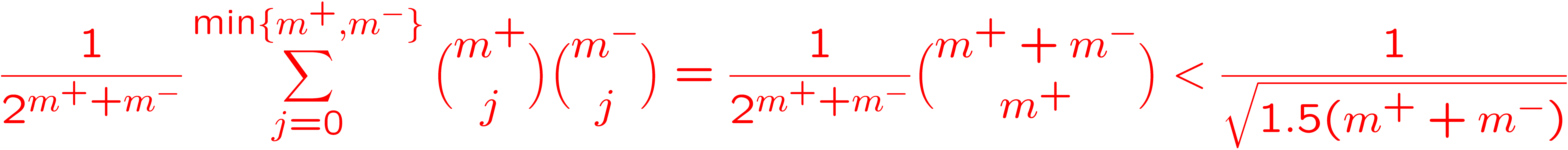 8
It follows that the probability for all n elements of D to be simultaneously orthogonal to s is smaller than

Since the number of elements of a given type (m+,m-) isto conclude the proof it suffices to prove that

To this end we rewrite this sum asand split it into two parts, according to whether t<T or t > T, where T := m/(log m)2. Denote the parts by ∑1  and  ∑2 .
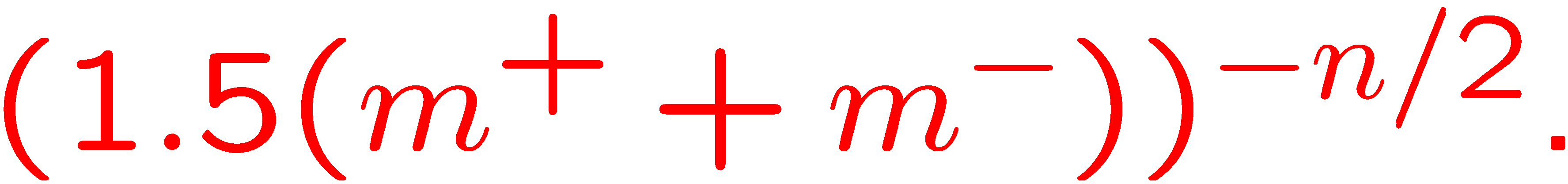 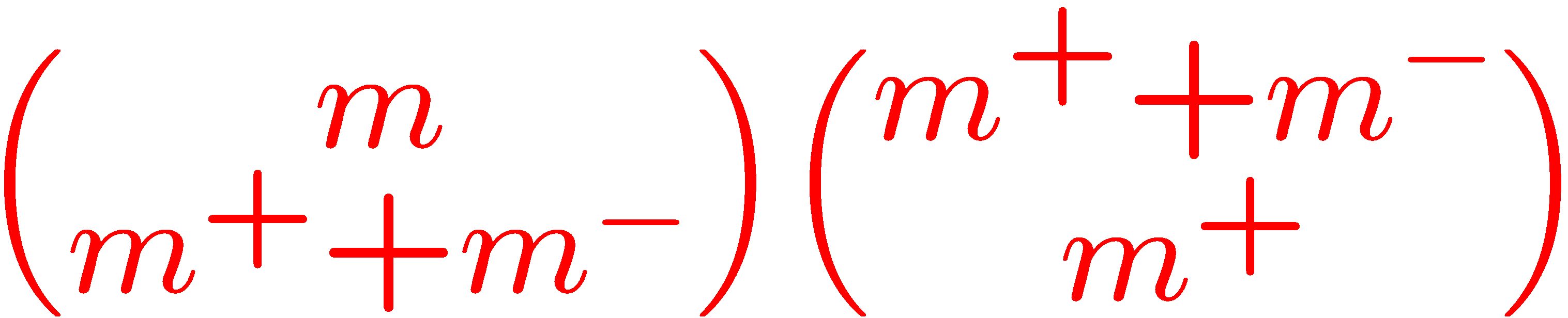 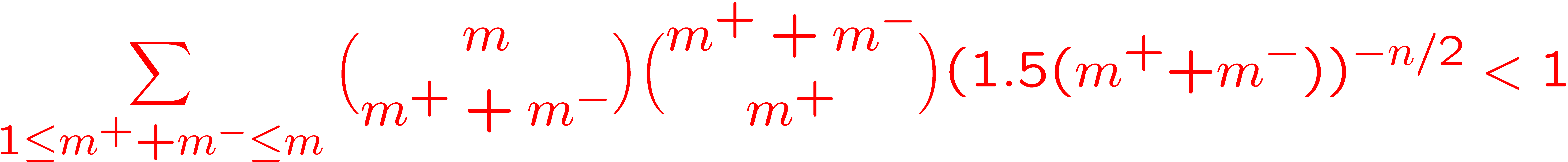 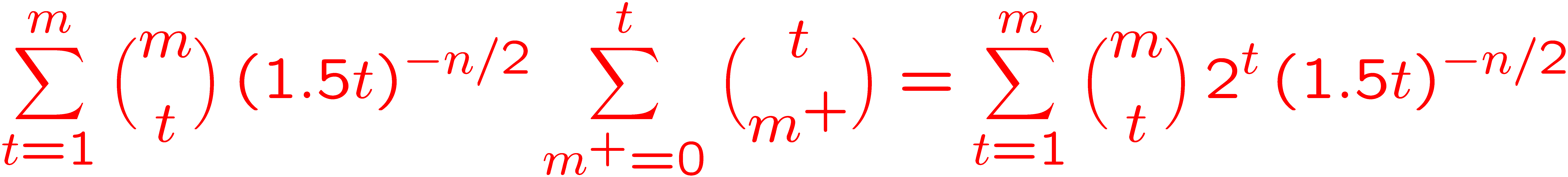 9
We prove that ∑1 < ½ and  ∑2 < ½.
For ∑1 we have 

As T := m/(log m)2 and n > (log 9+o(1))m/log m we haveand therefore ∑1< ½ .
Proving that ∑2< ½ is only slightly more involved.
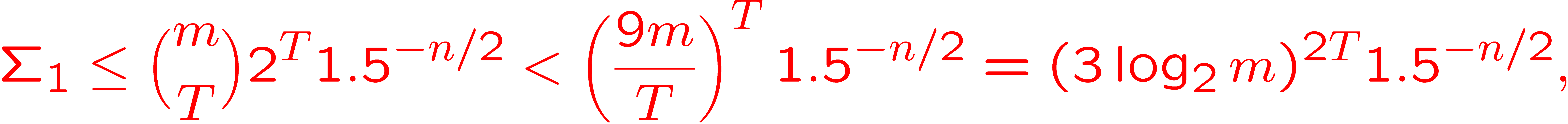 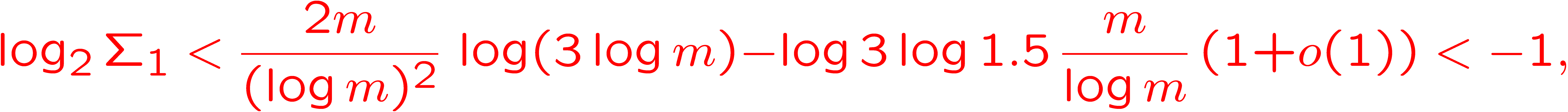 10
Outline of the proof of Theorem 2
11
12
Open problem
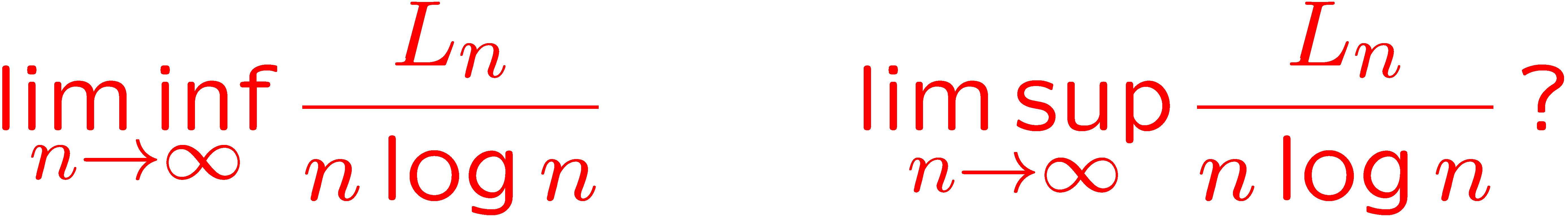 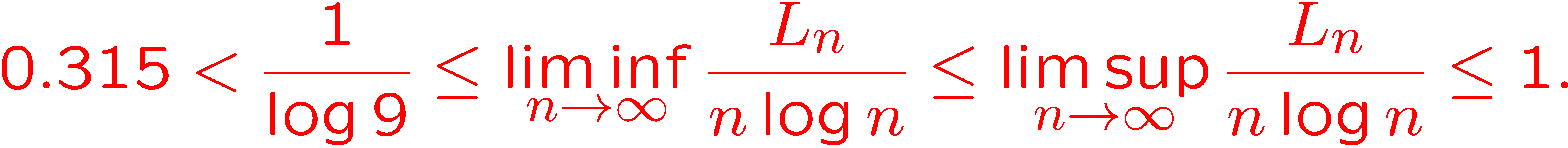 13
Thanks!
14